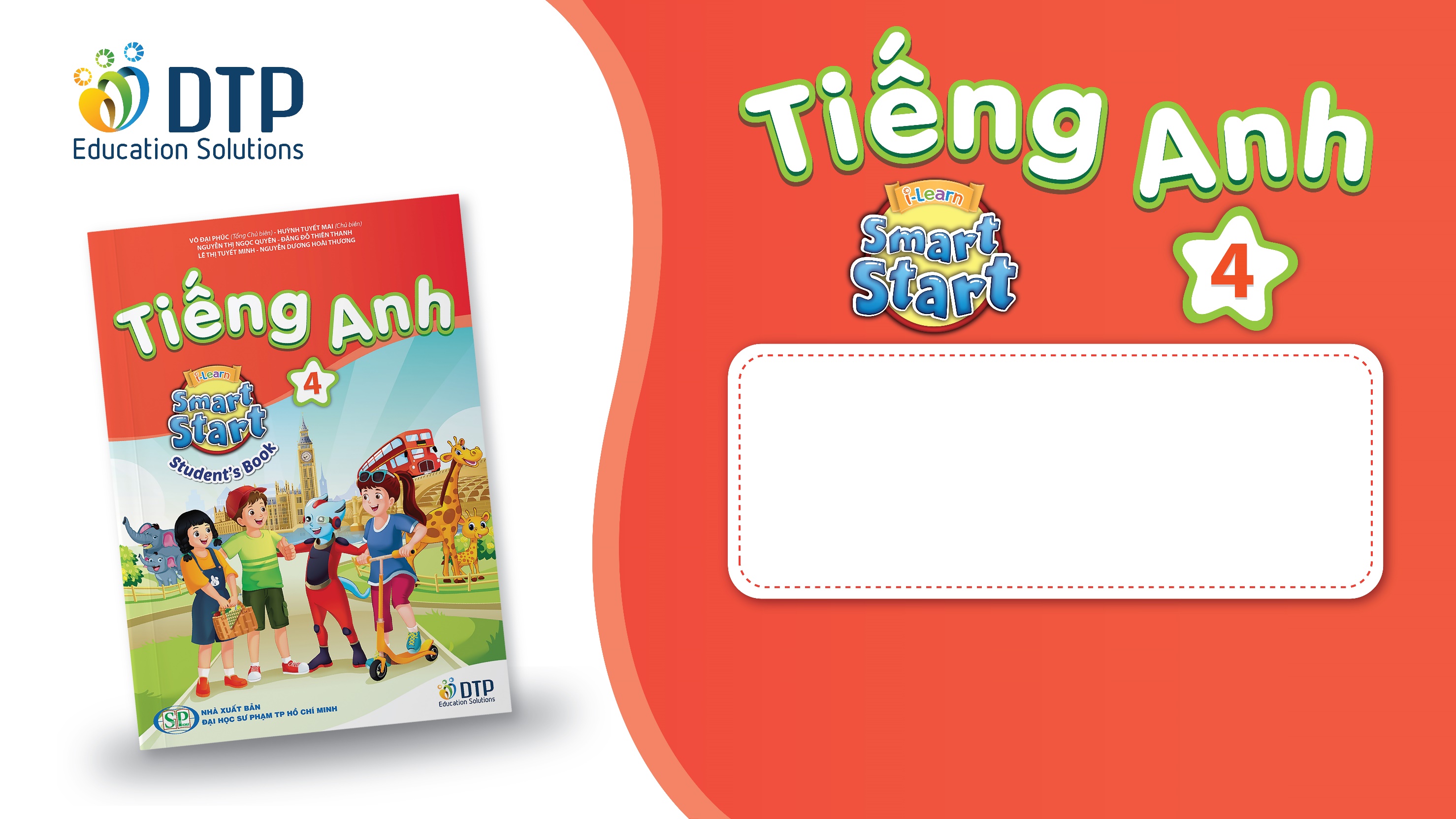 Unit 1: Animals
Lesson 4.2 Science
Page 16
Lesson Outline
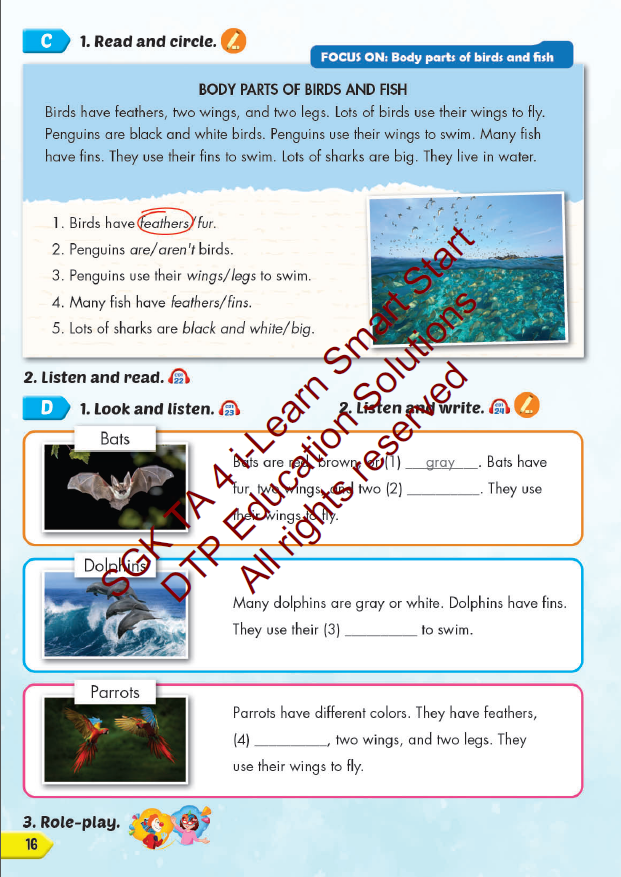 Warm-up
Reading
Listening
Consolidation
Wrap-up
Objectives
By the end of this lesson, students will be able to…

Vocabulary: Pronounce and use the words related to the topic properly: wing, feather, tail, fin, fur, claw.
Structure: Birds have feathers, two wings, and two legs.
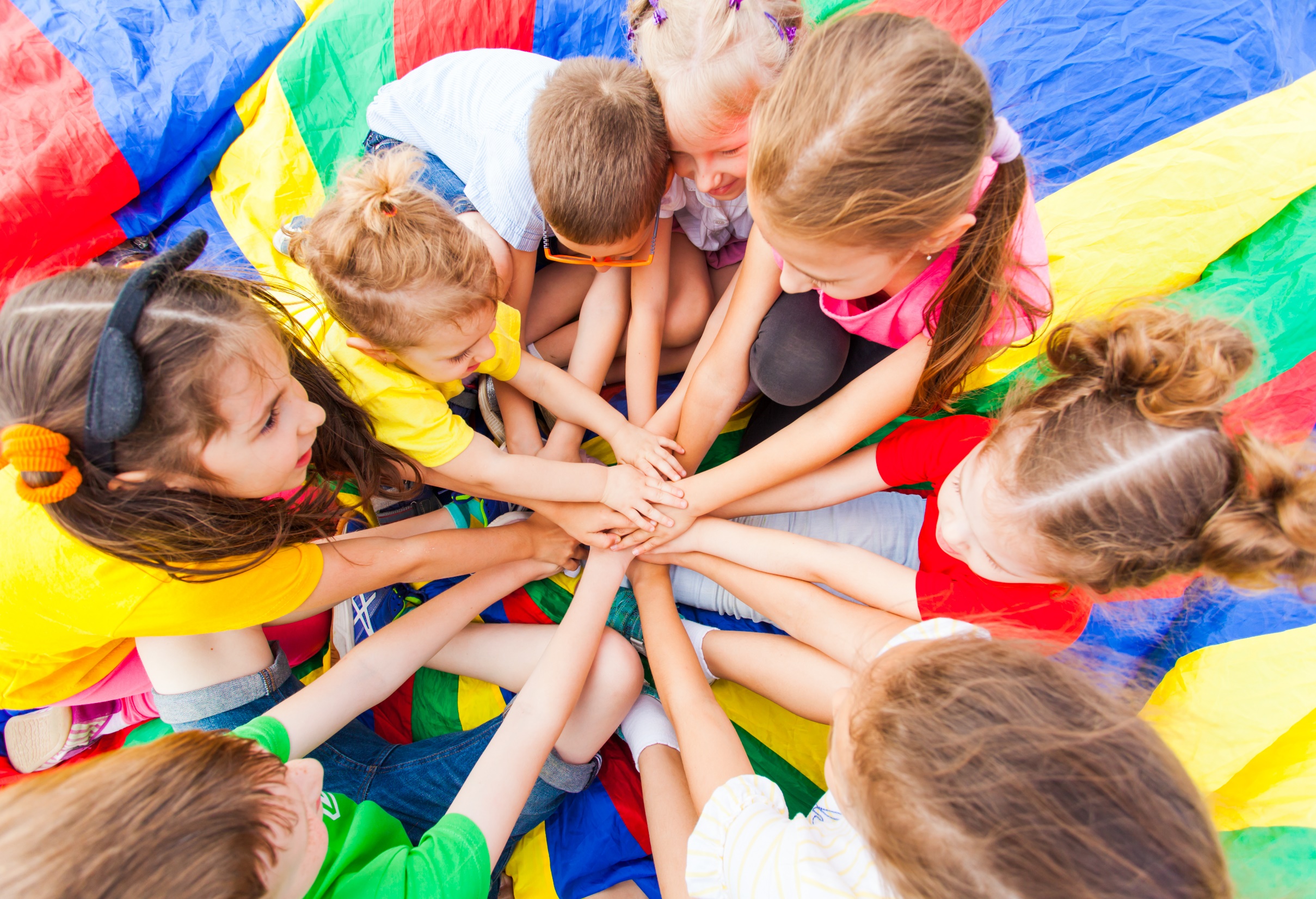 WARM UP
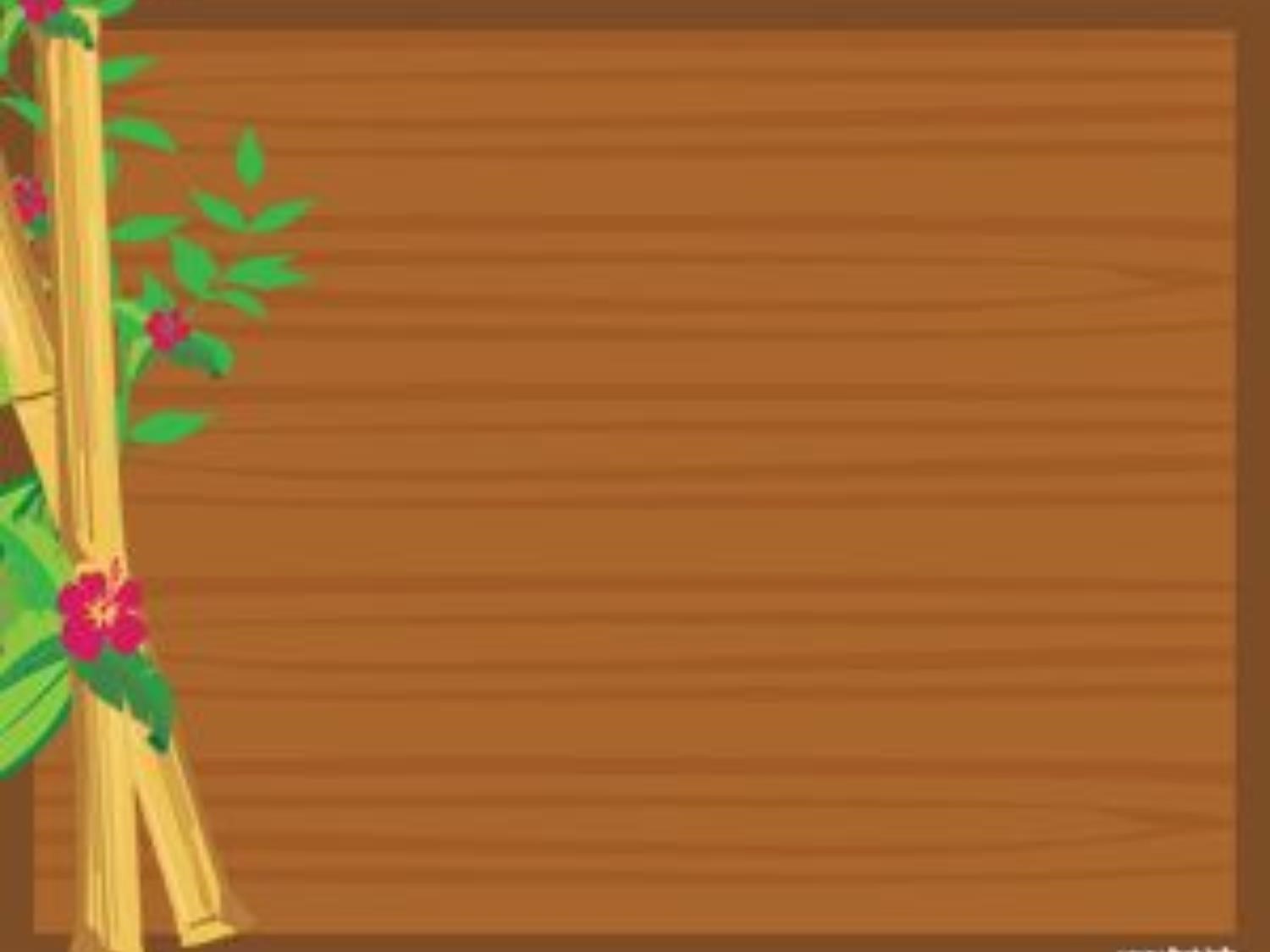 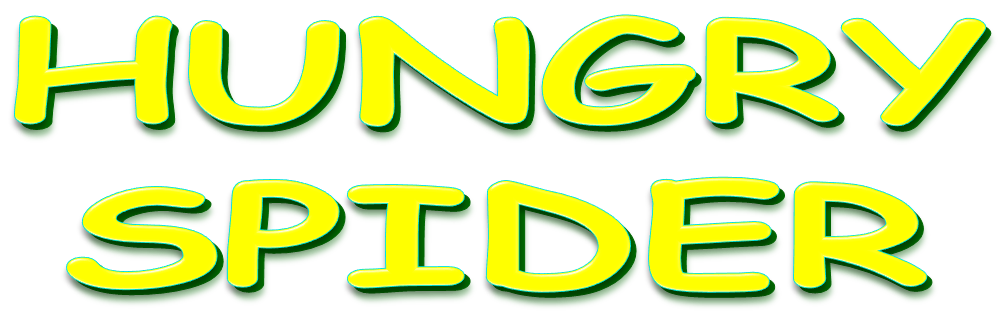 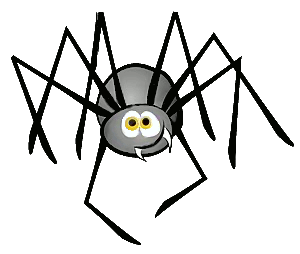 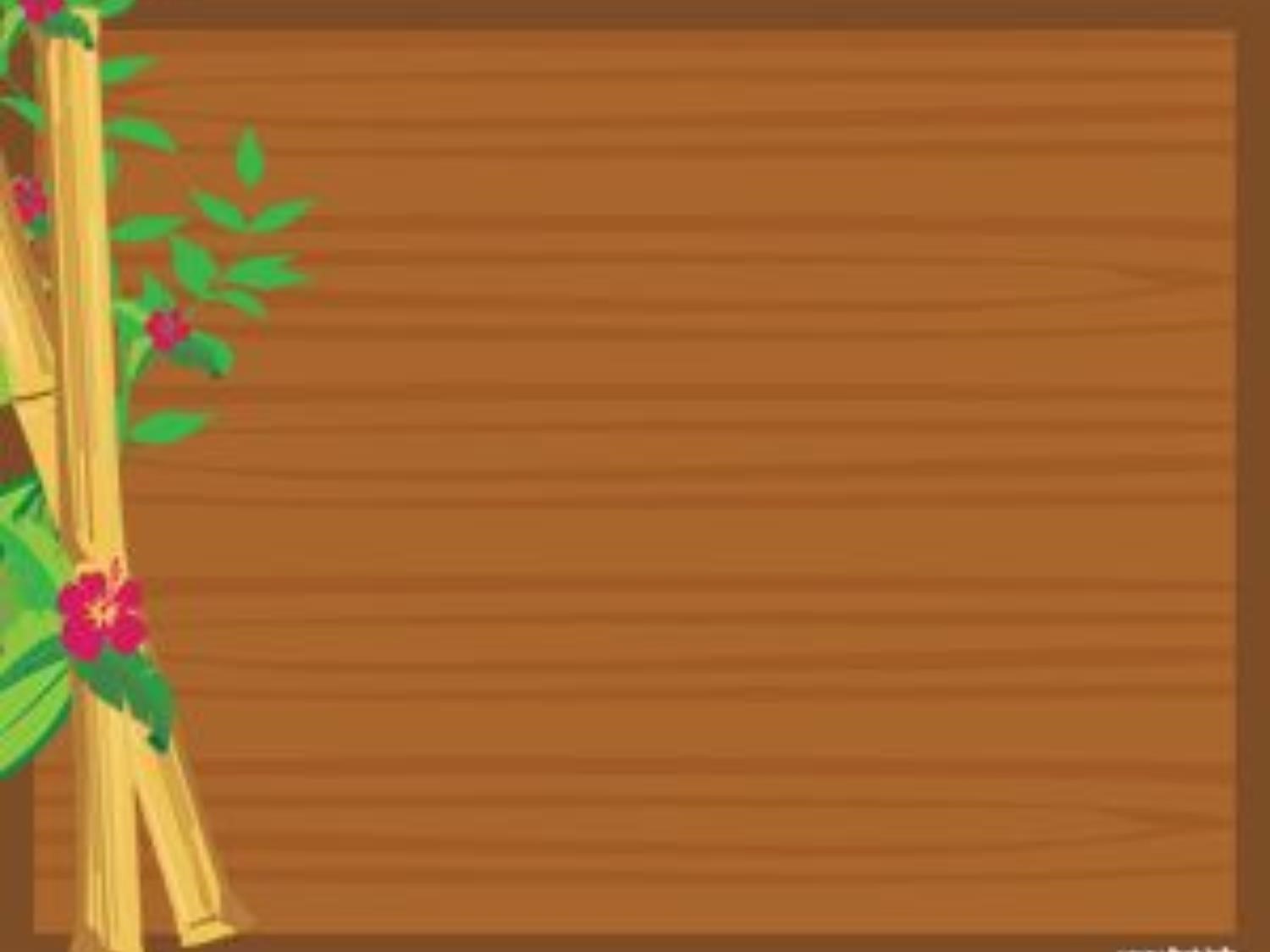 Click on the correct fly
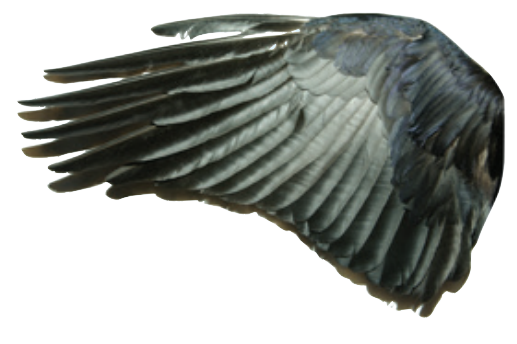 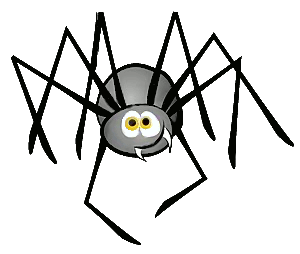 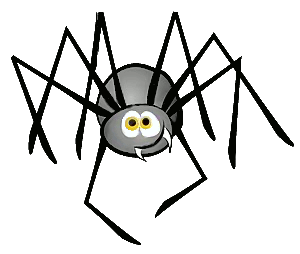 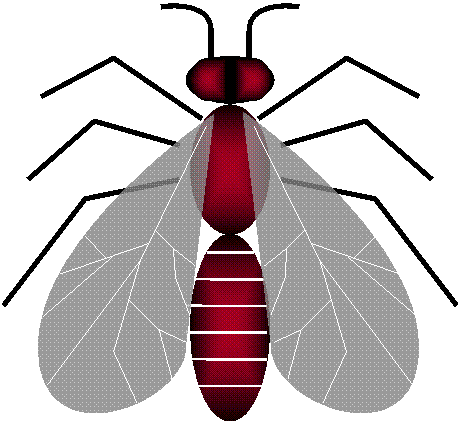 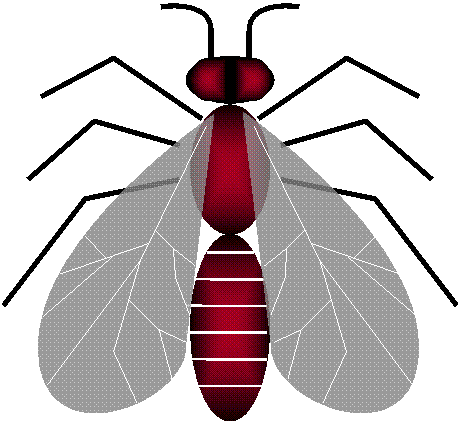 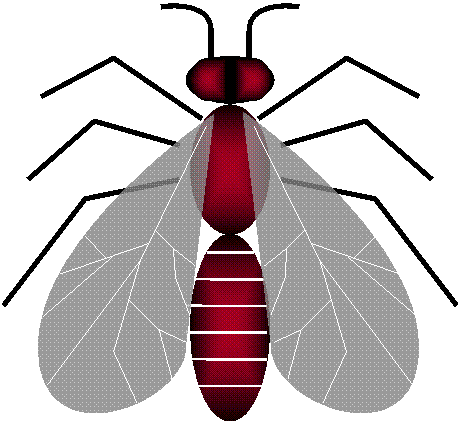 wing
feather
NEXT
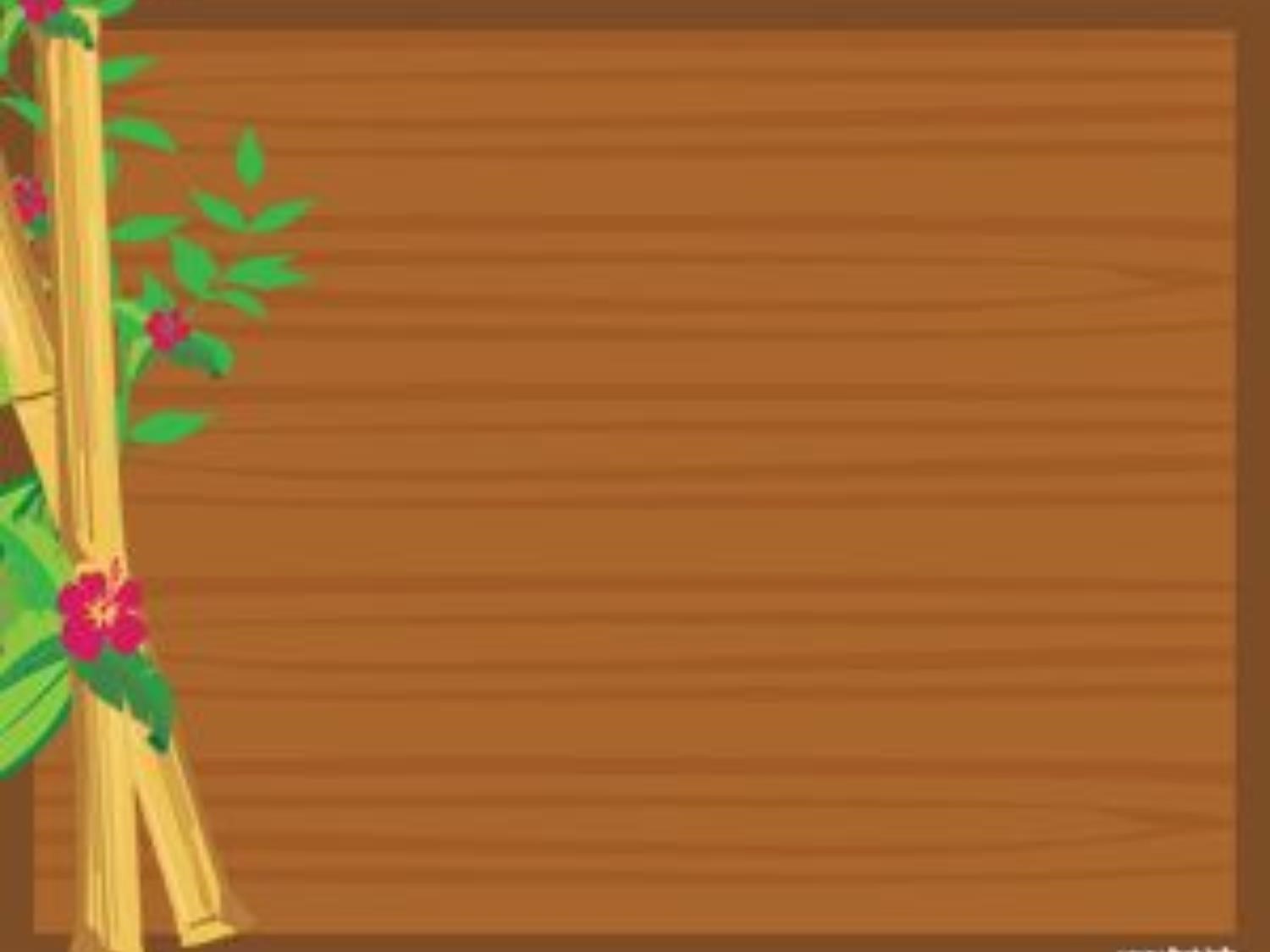 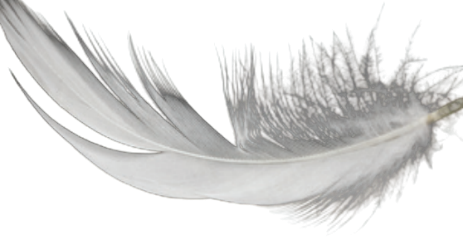 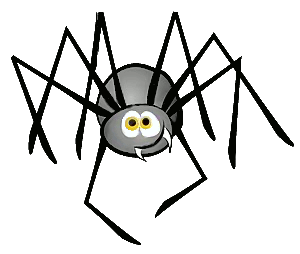 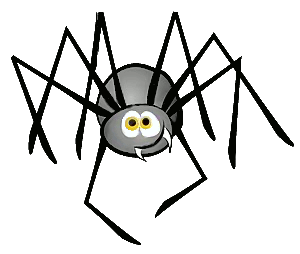 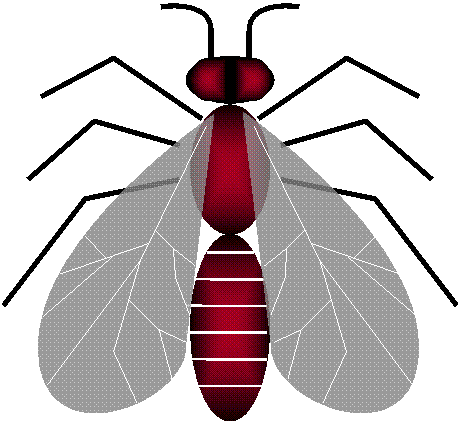 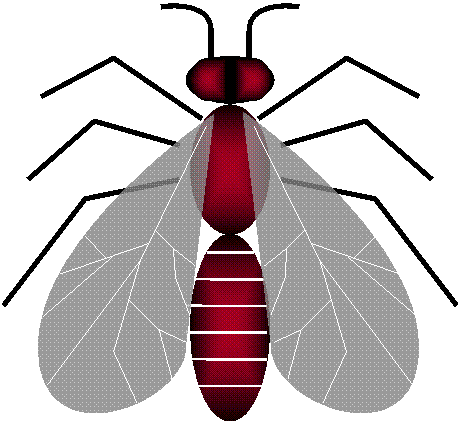 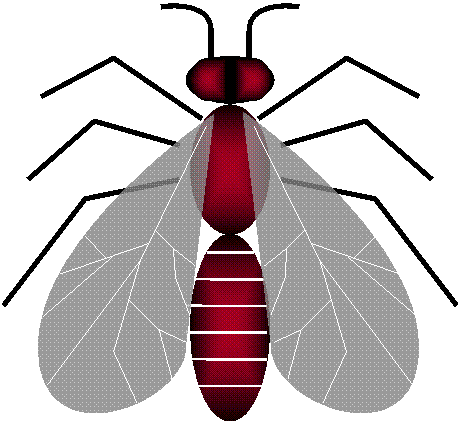 feather
fur
NEXT
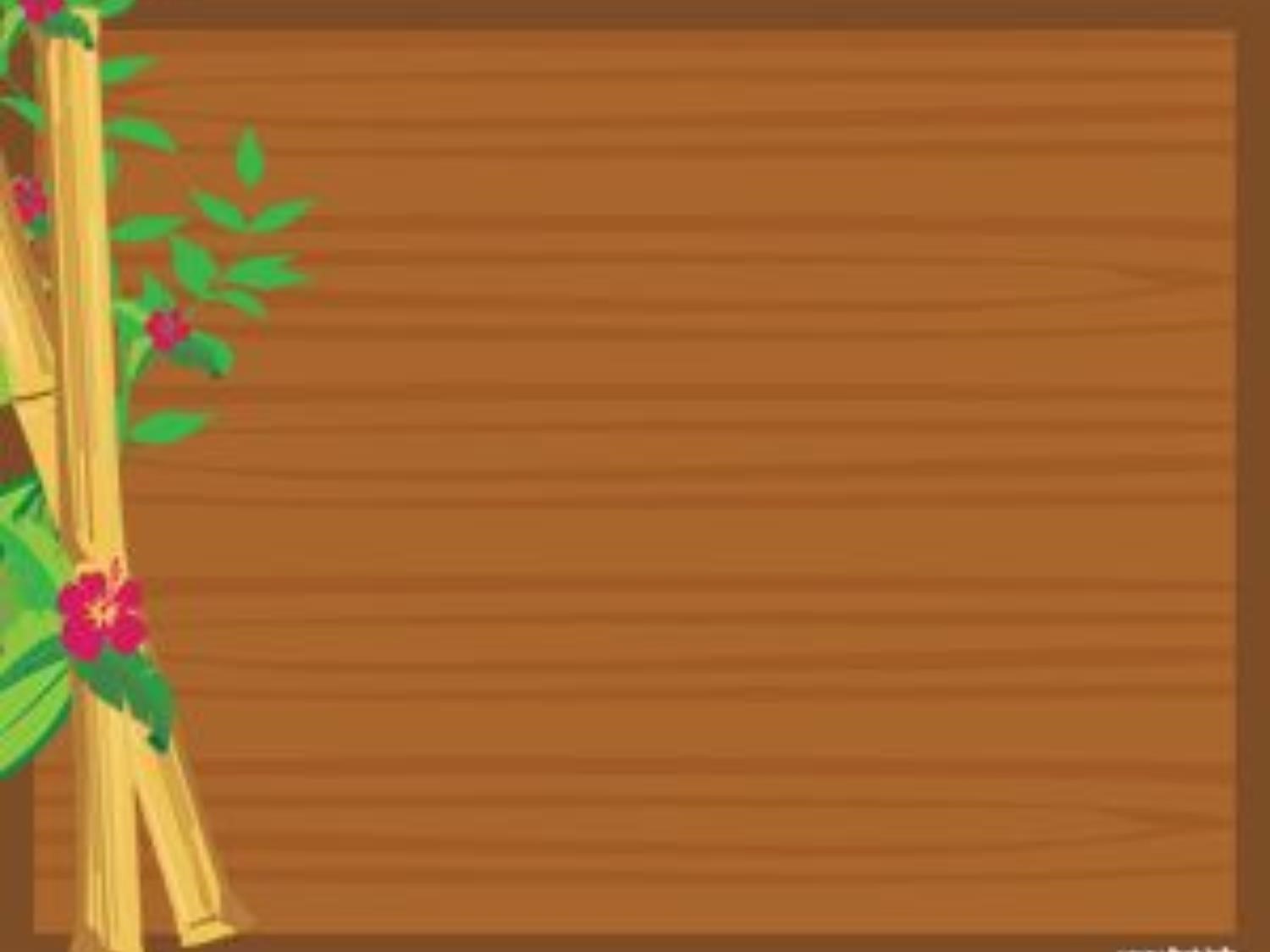 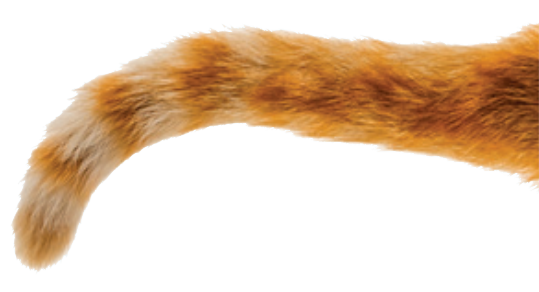 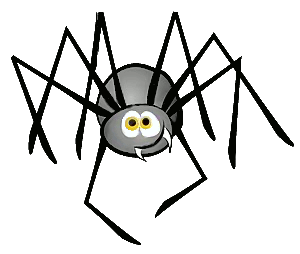 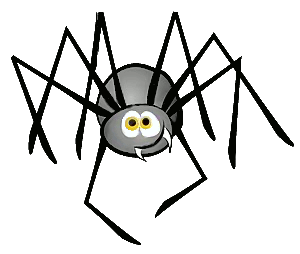 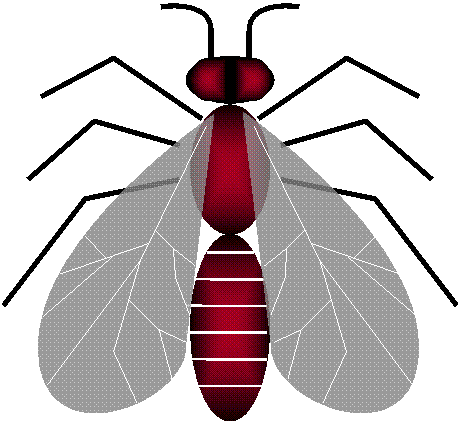 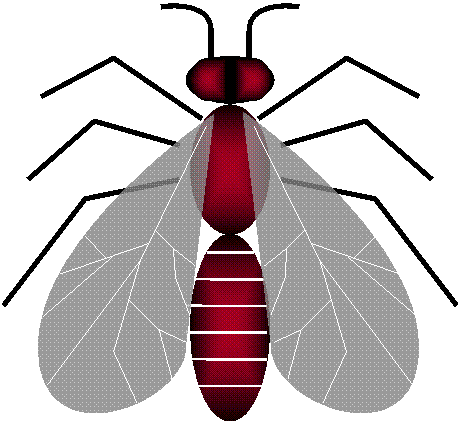 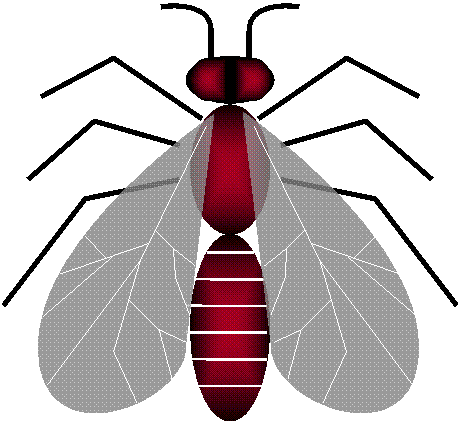 tail
wing
NEXT
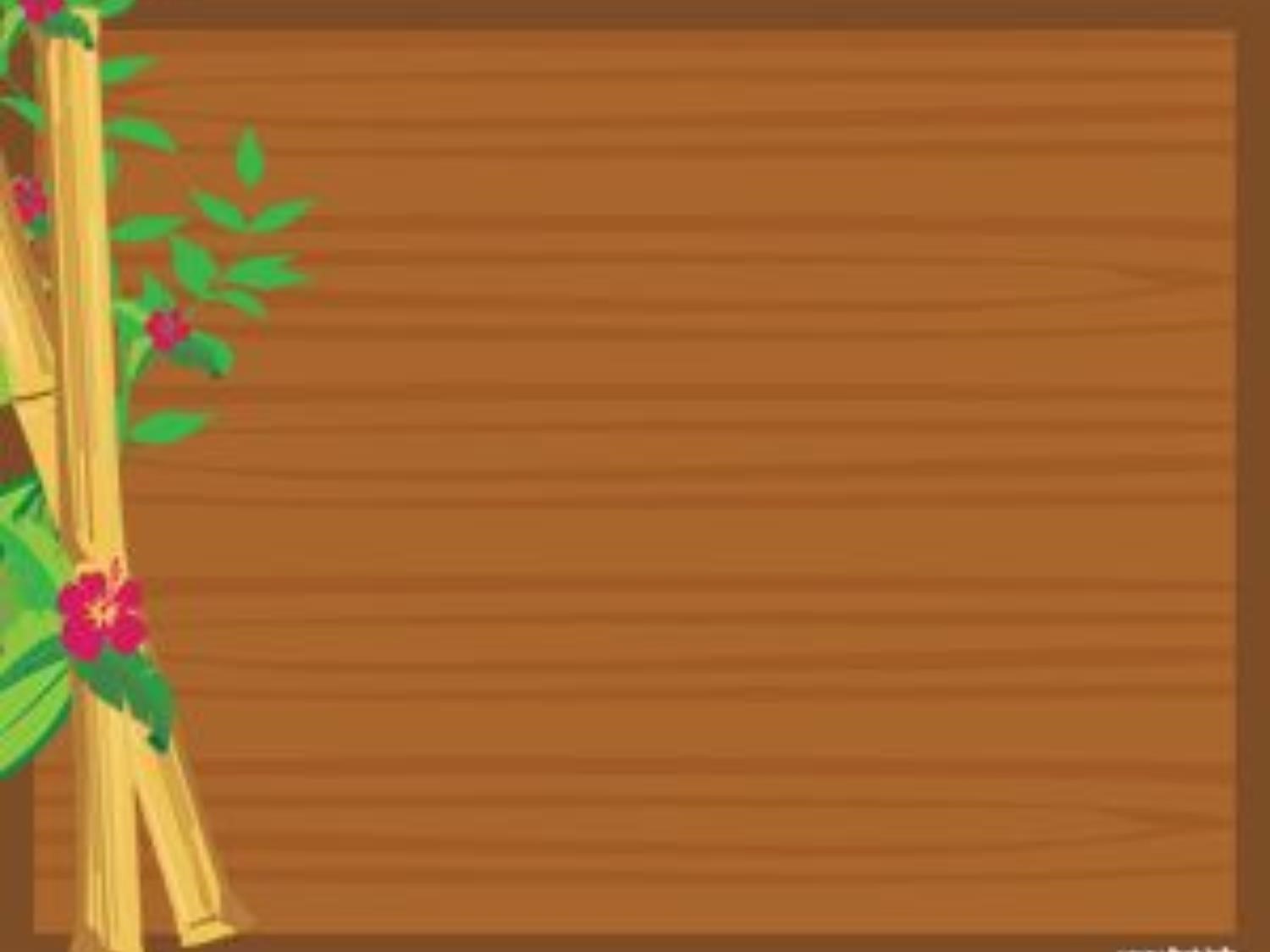 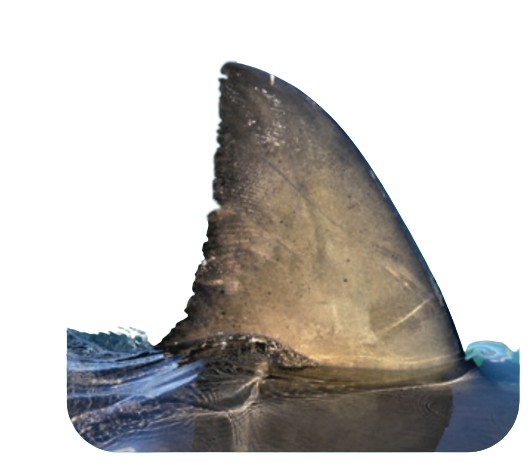 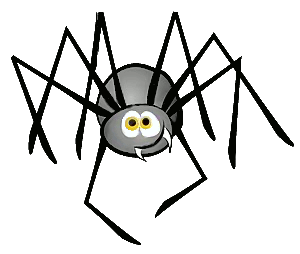 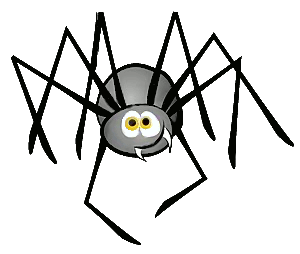 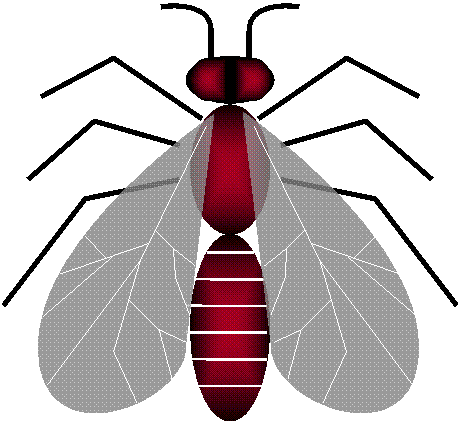 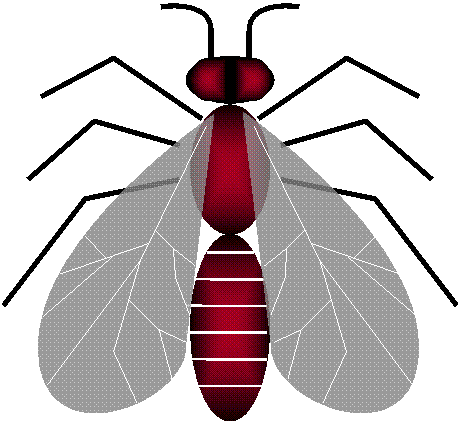 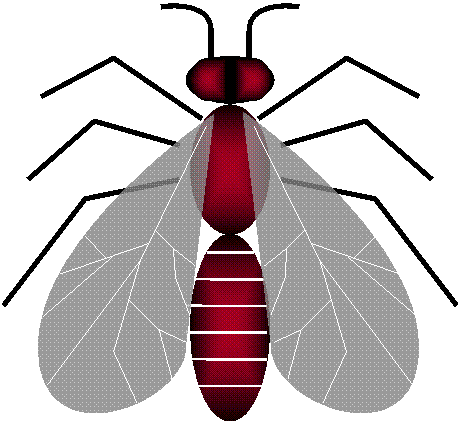 fin
tail
NEXT
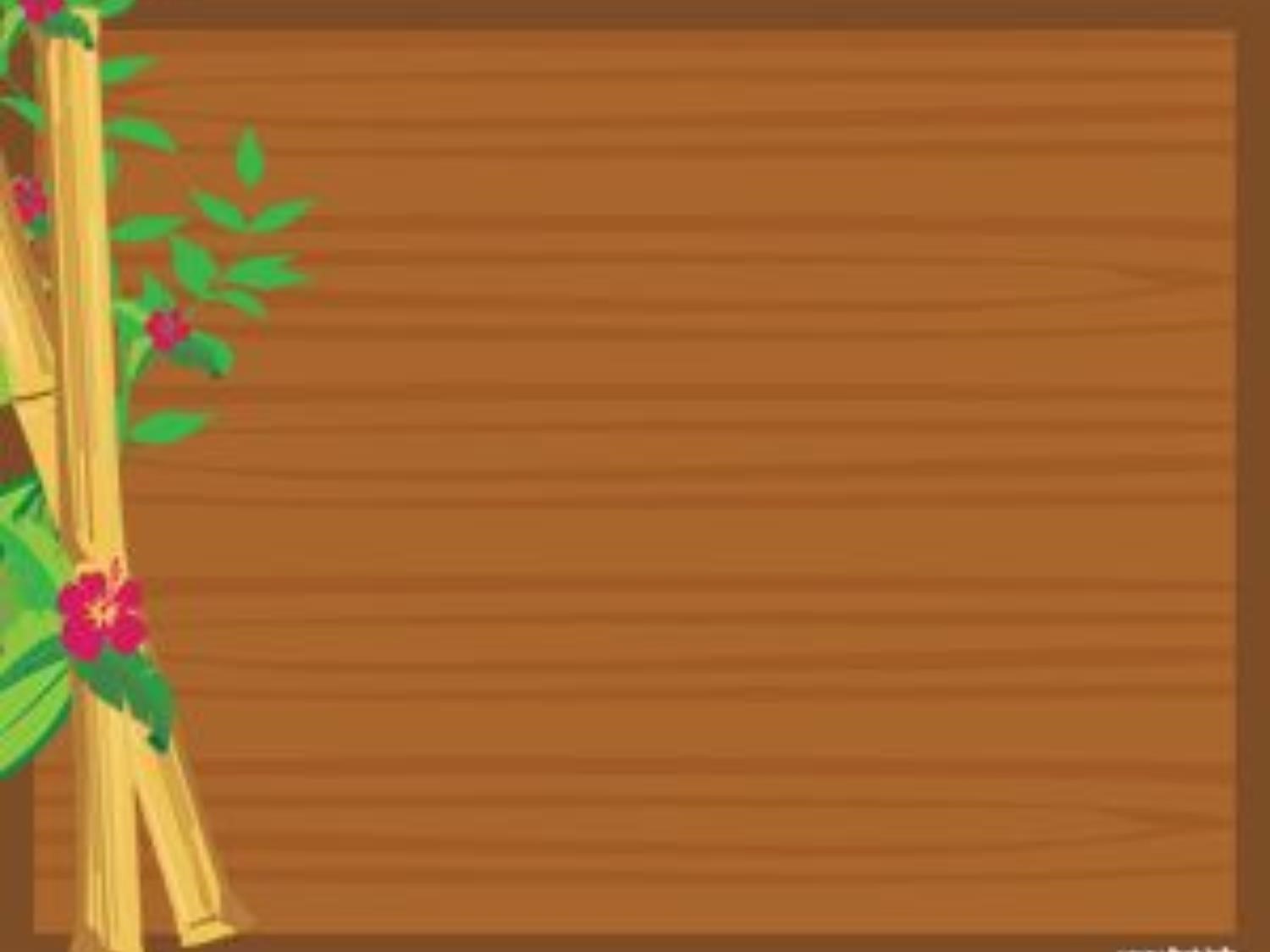 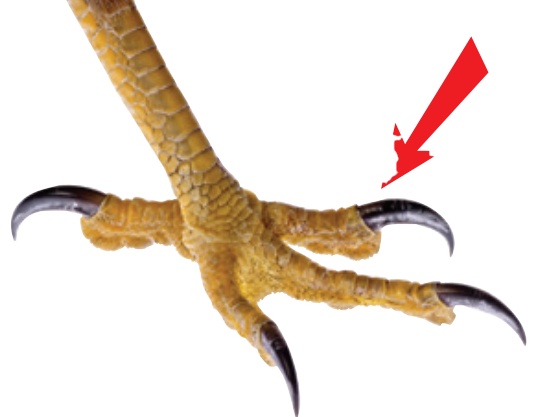 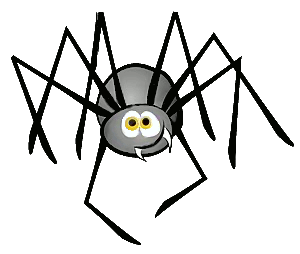 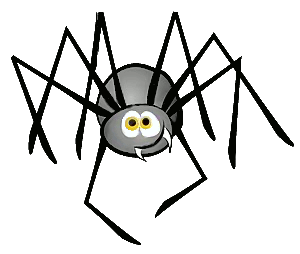 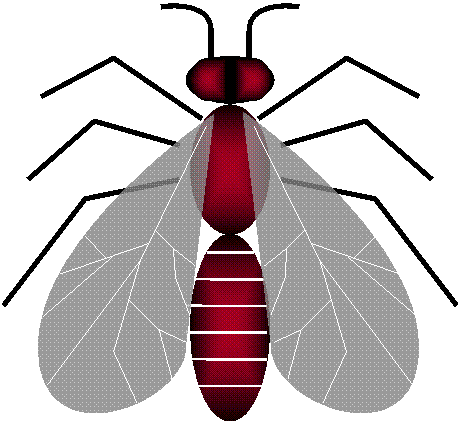 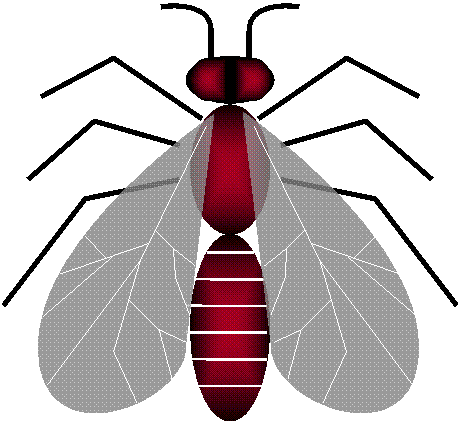 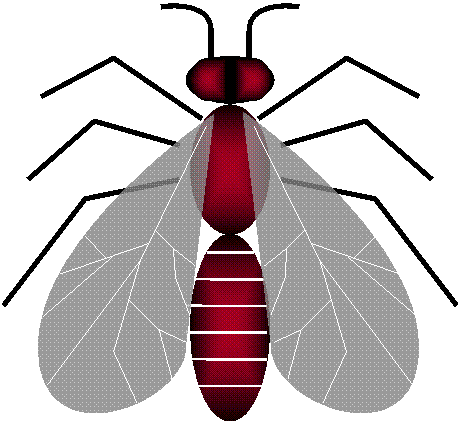 claw
fin
NEXT
[Speaker Notes: BÀI GIẢNG PPT SMART START 3 NEW 2022
Author: Thao Nguyen 
Điện thoại: 0905917335
Zalo: 0905917335
Fb: https://www.facebook.com/dn.thaonguyen/
Group chia sẻ tài liệu: https://www.facebook.com/groups/220848385841356
******Liên hệ chính chủ để được hỗ trợ nếu bài bị lỗi.]
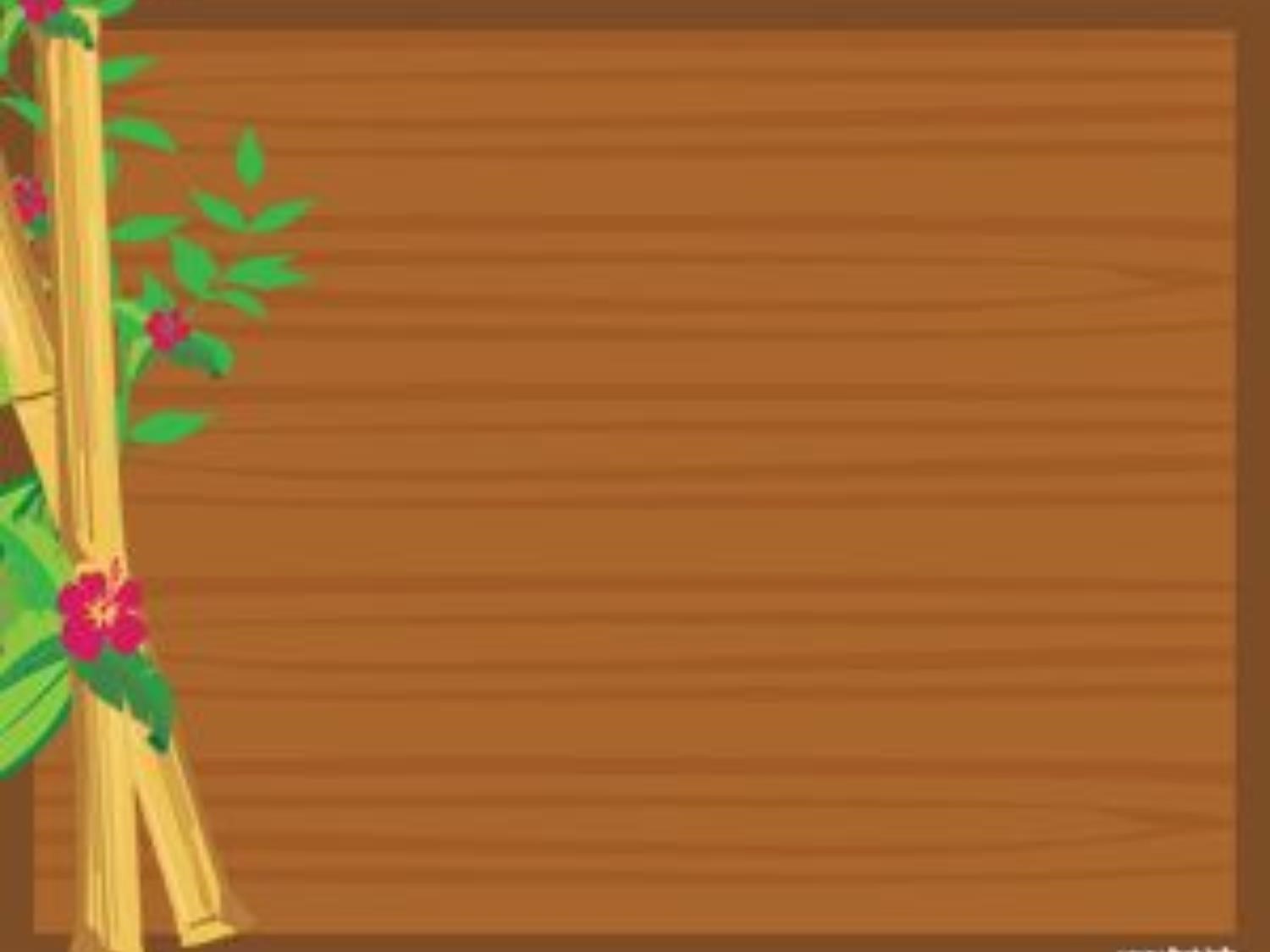 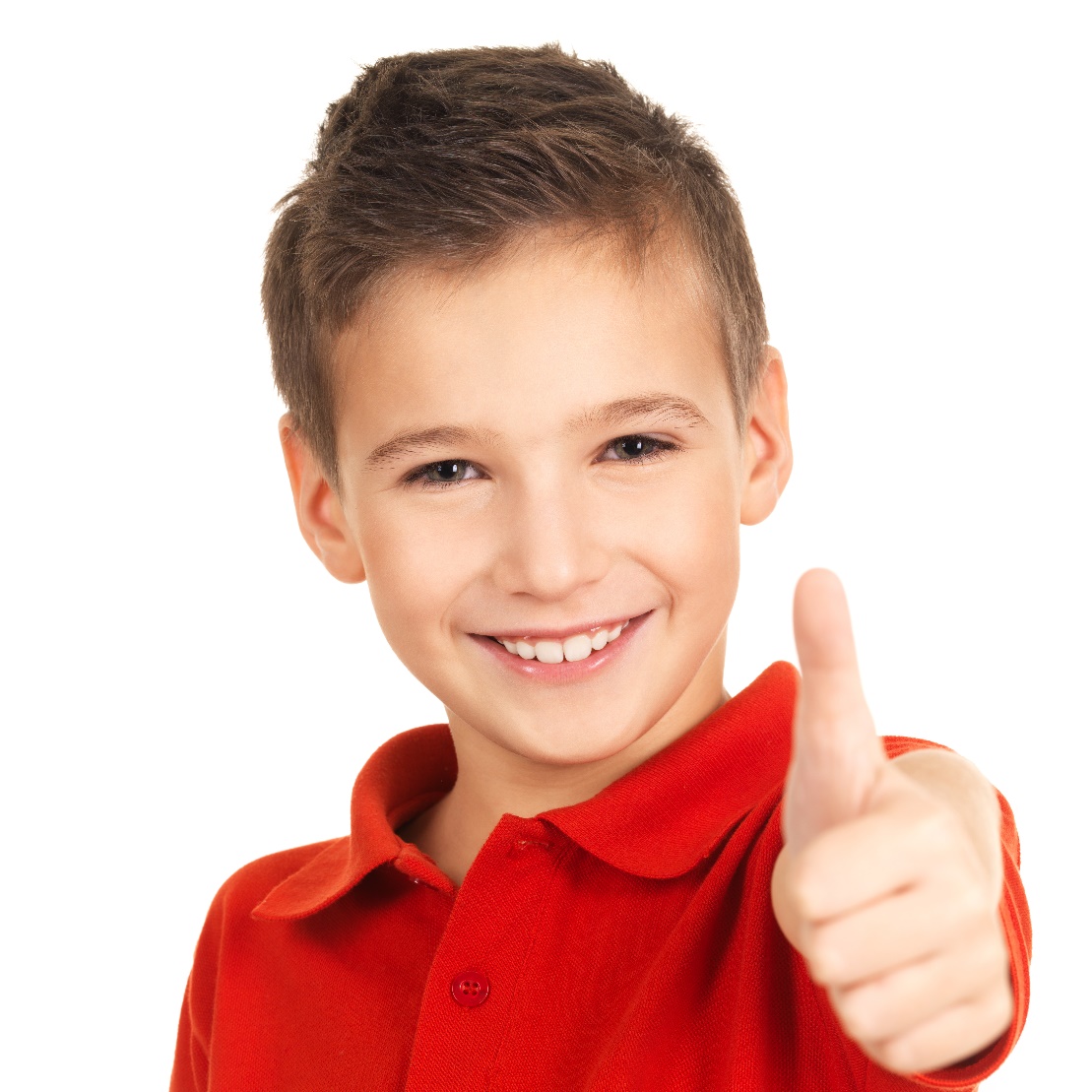 It’s time to learn …
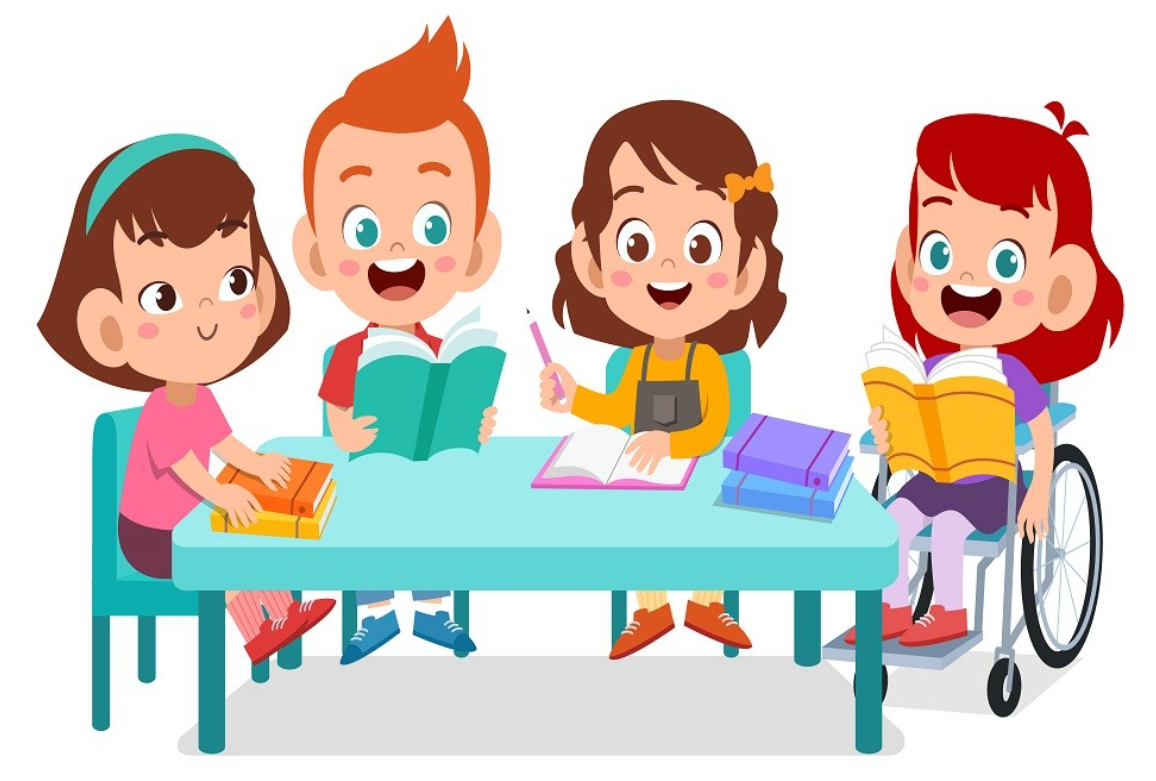 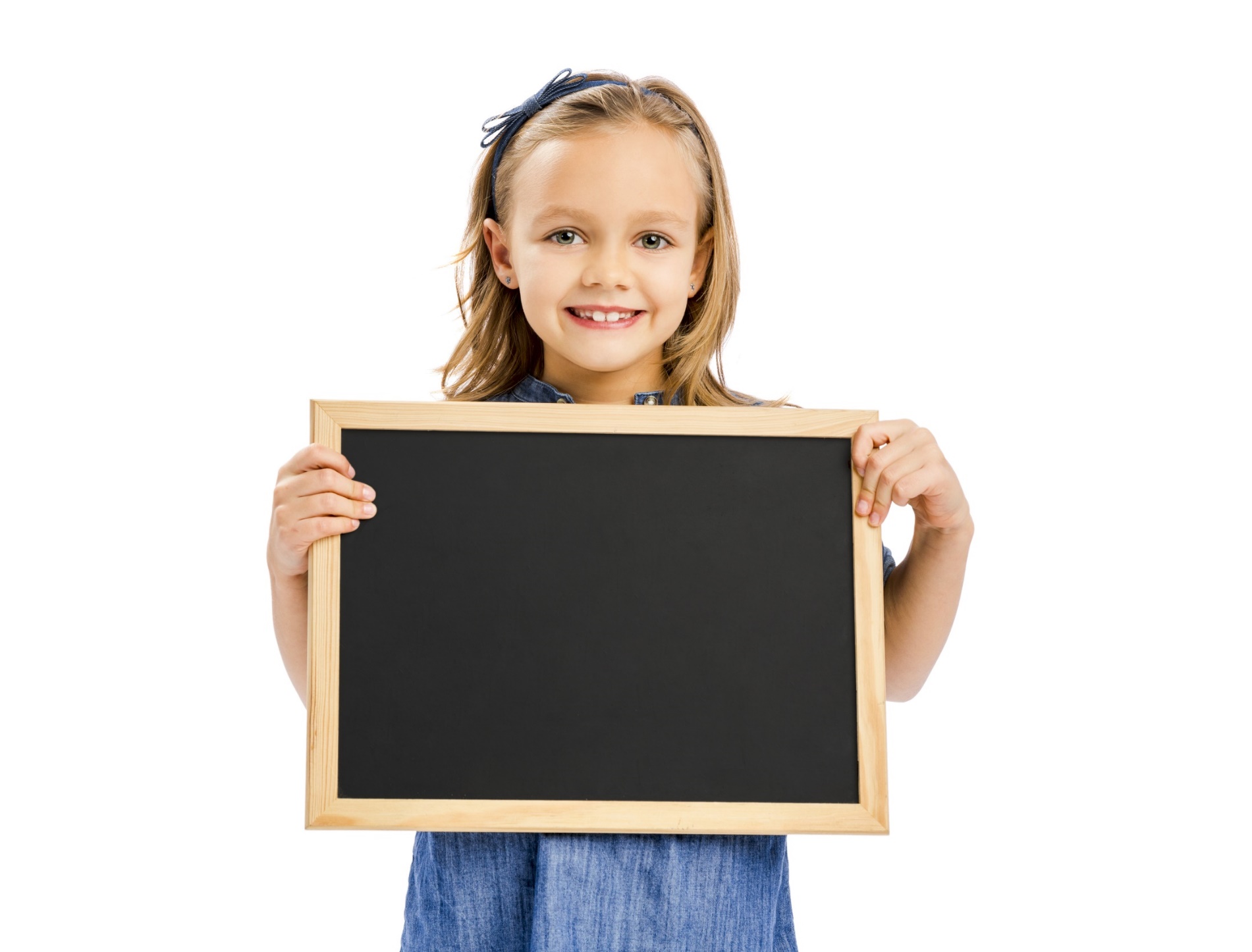 Reading
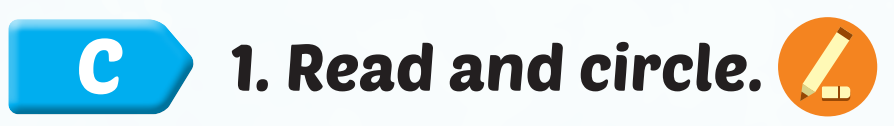 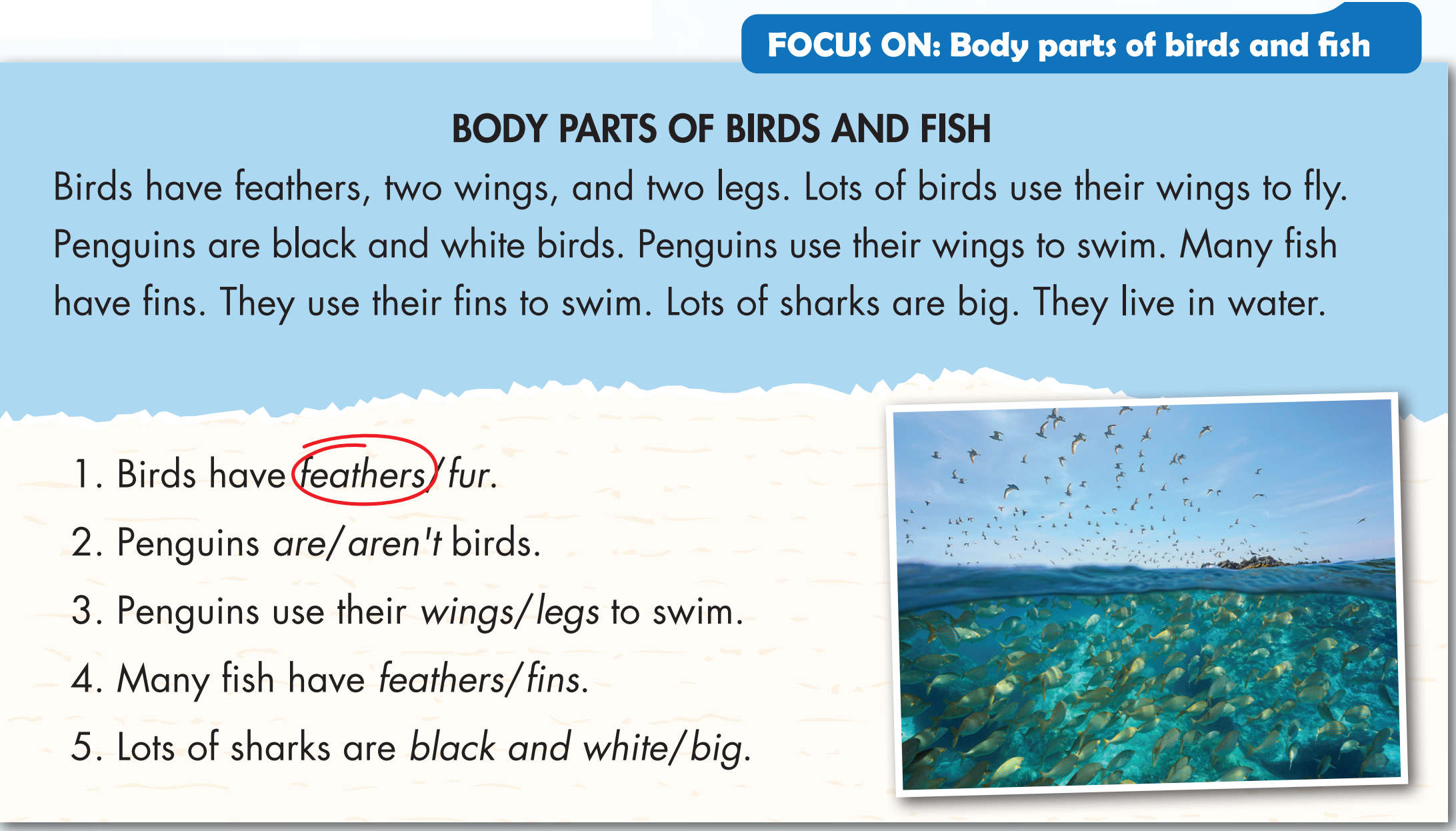 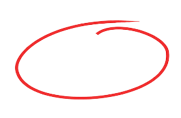 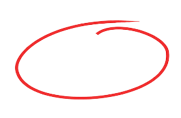 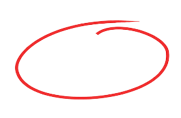 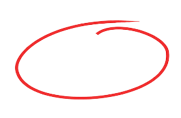 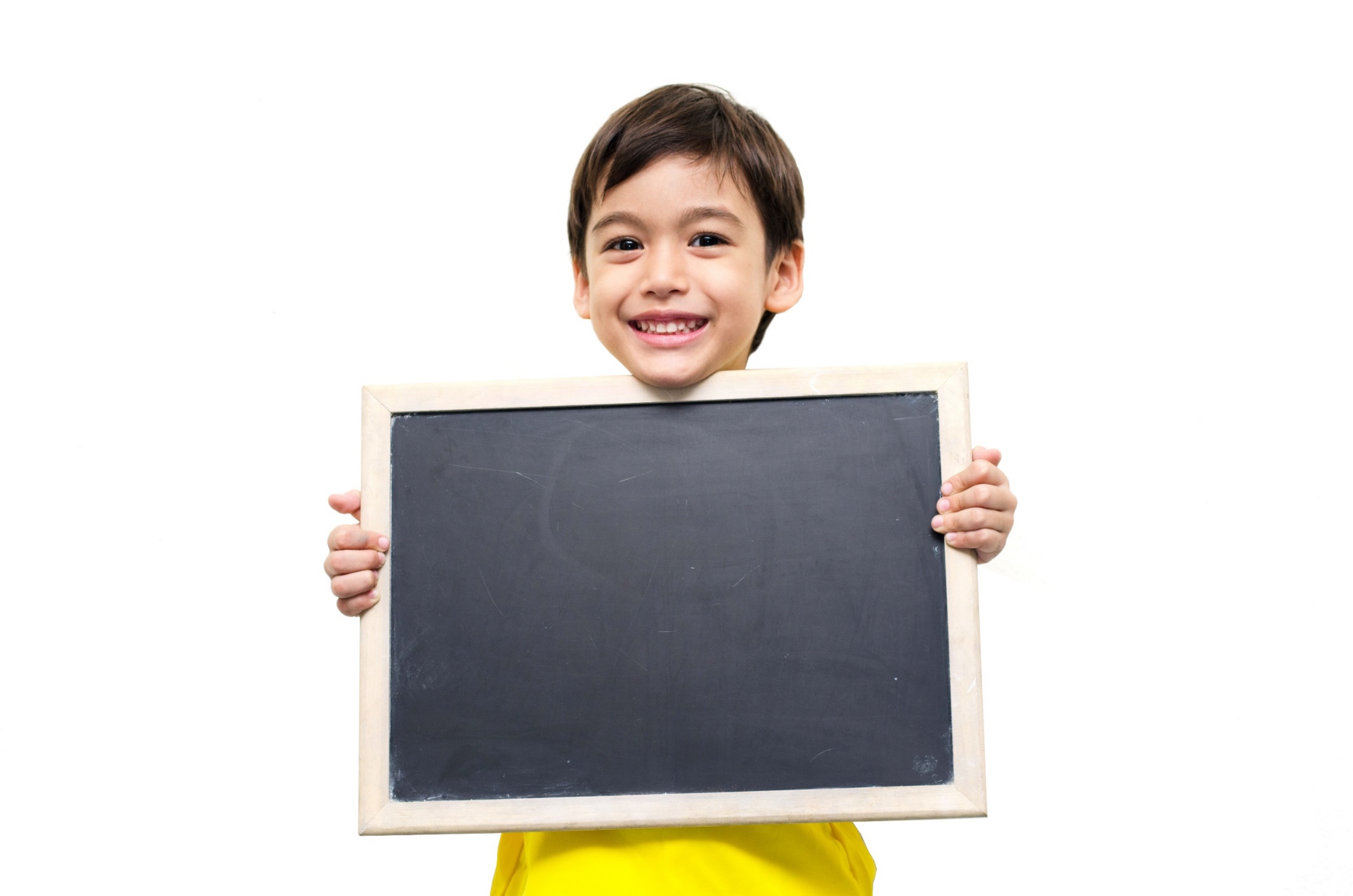 Listening
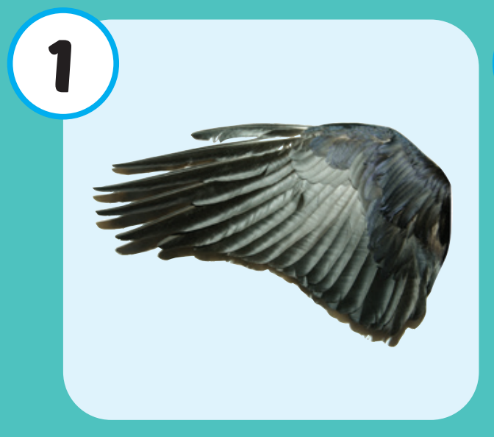 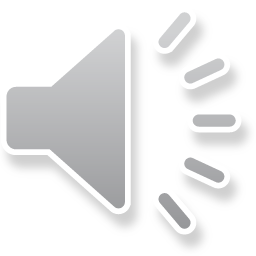 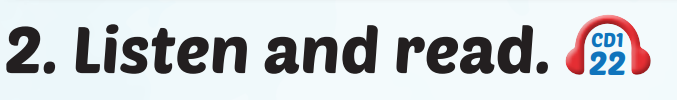 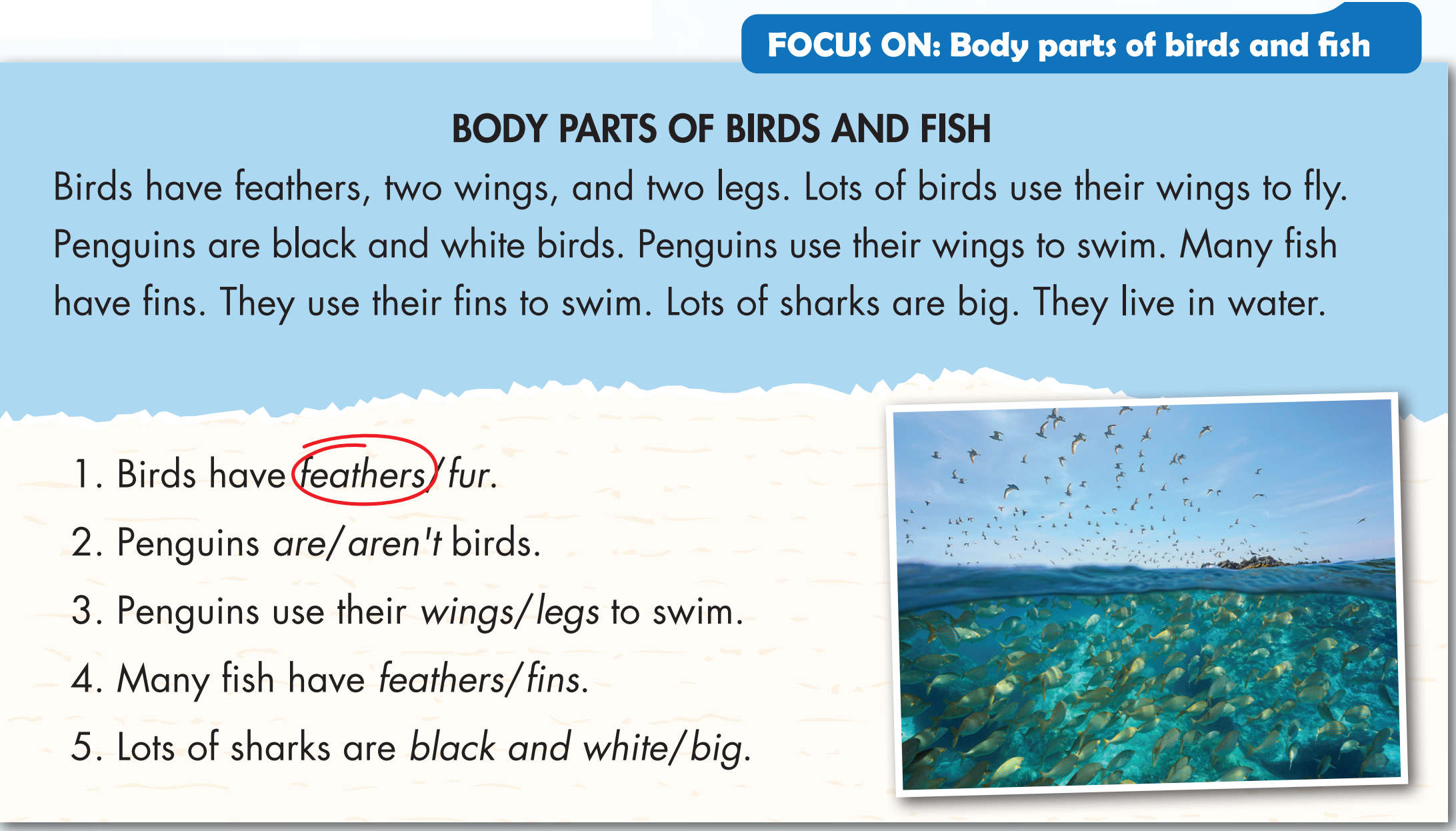 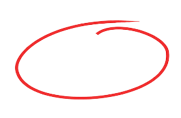 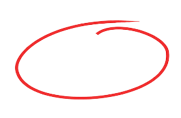 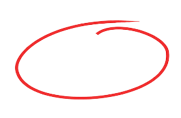 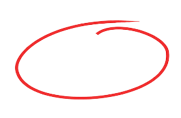 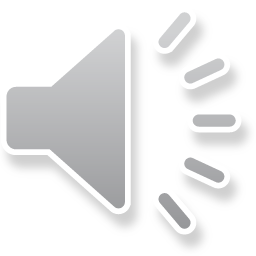 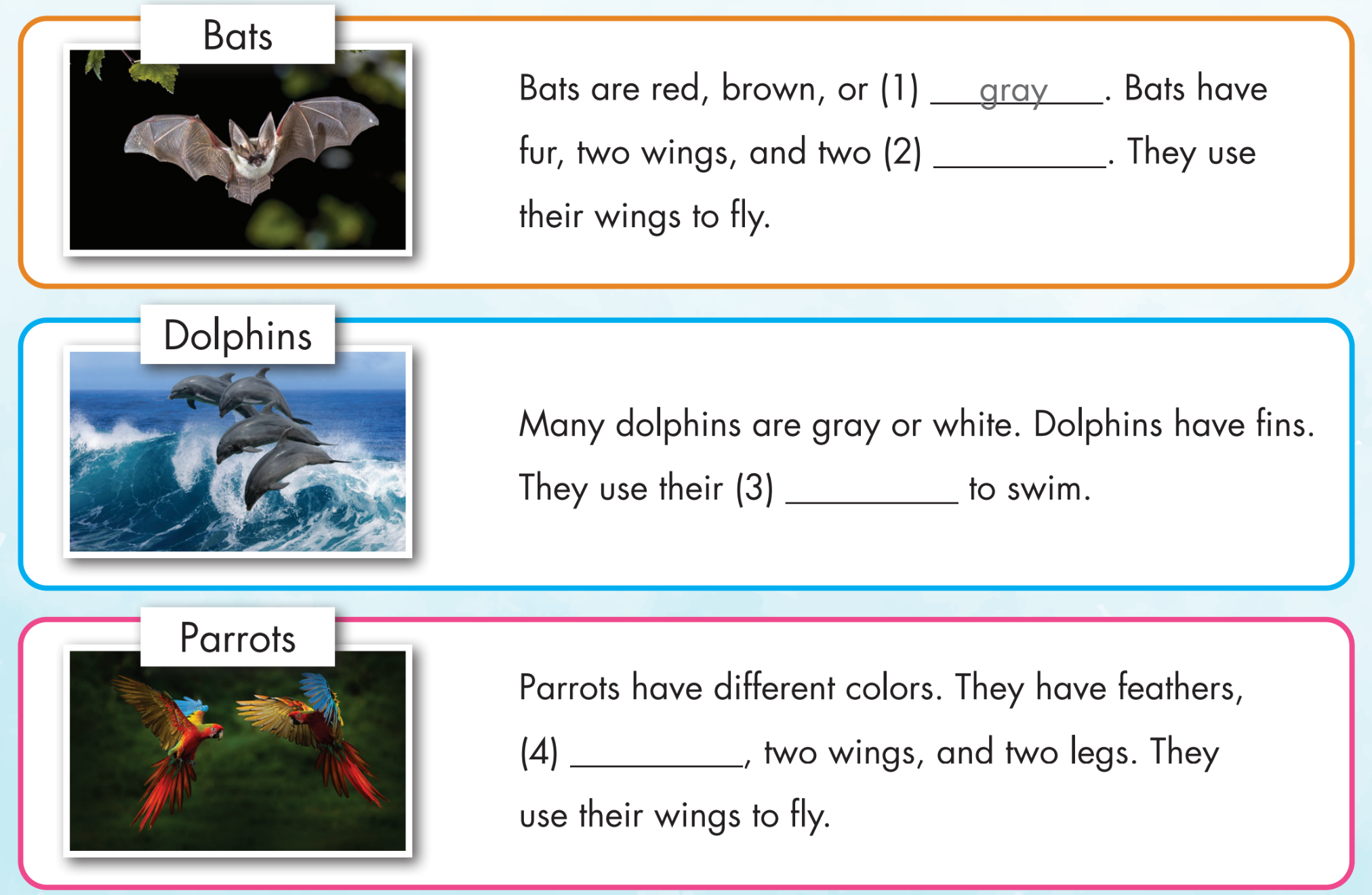 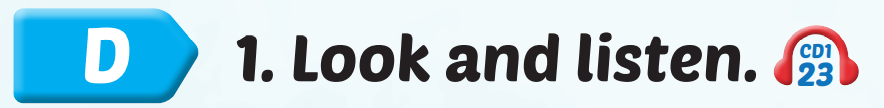 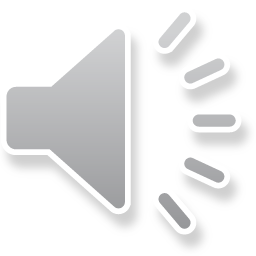 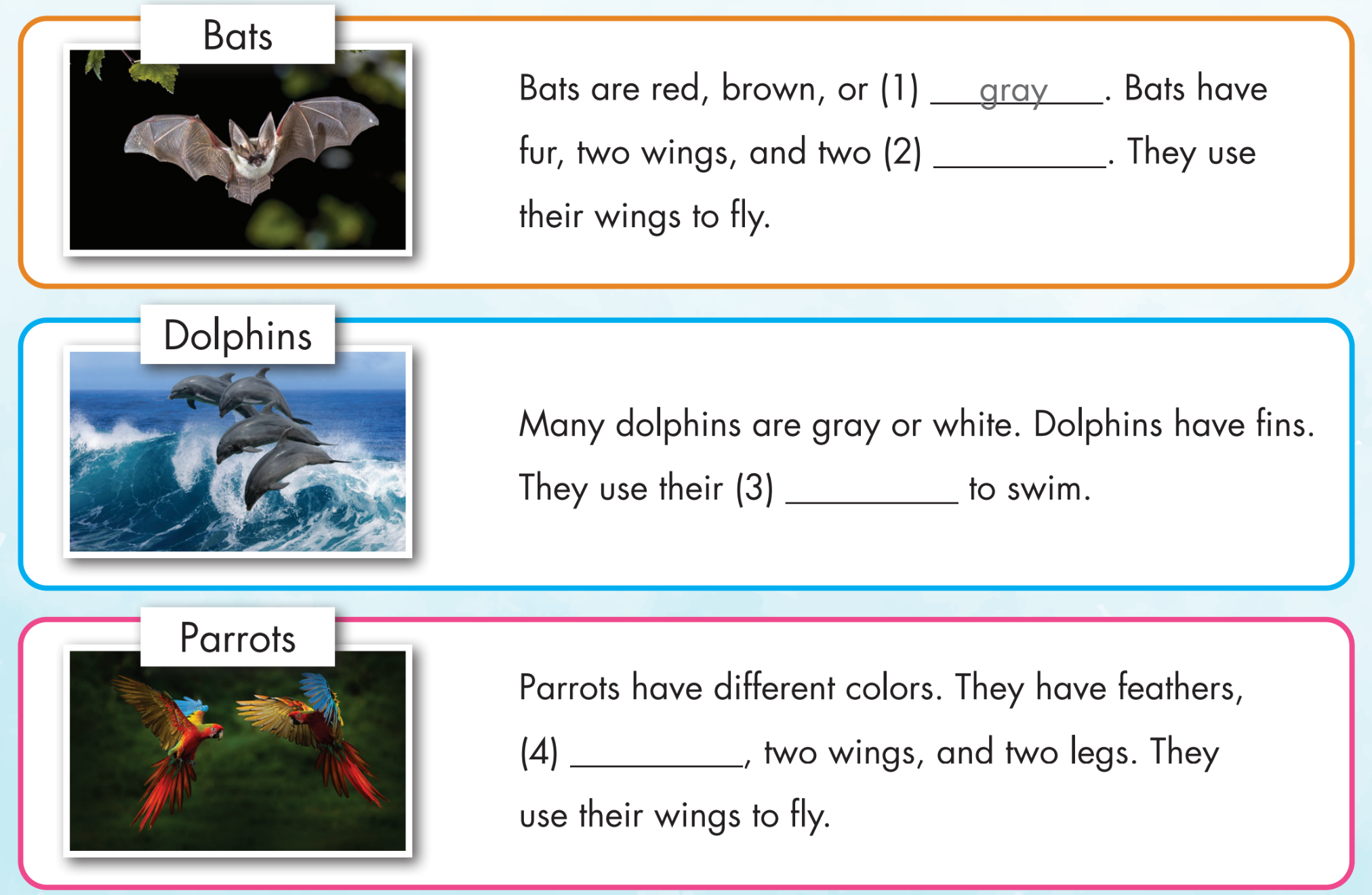 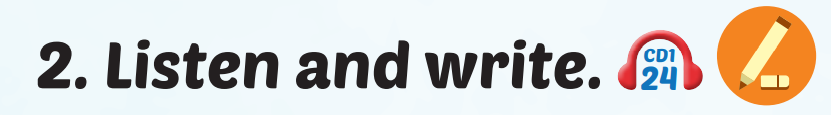 legs
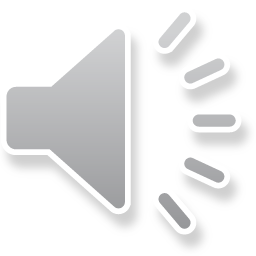 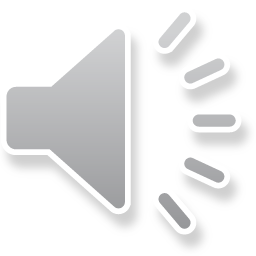 fins
claws
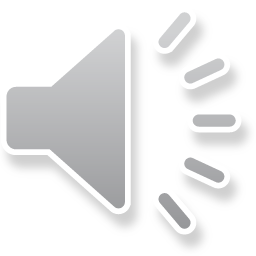 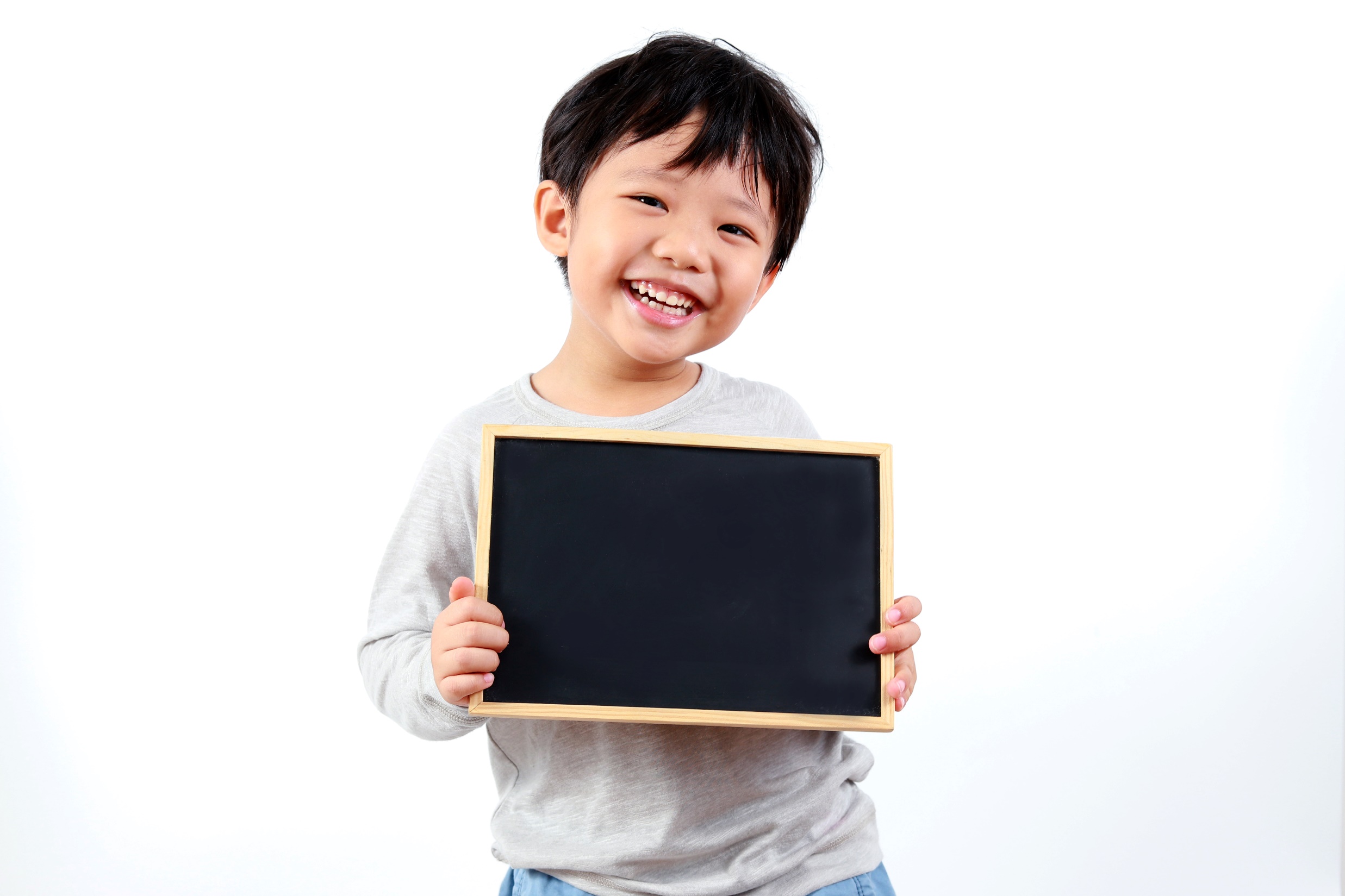 Practice
Extra Practice 
WB, page 9
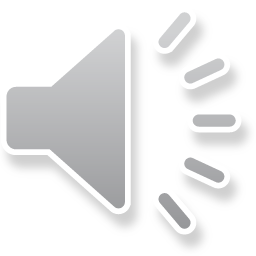 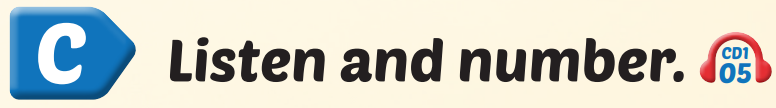 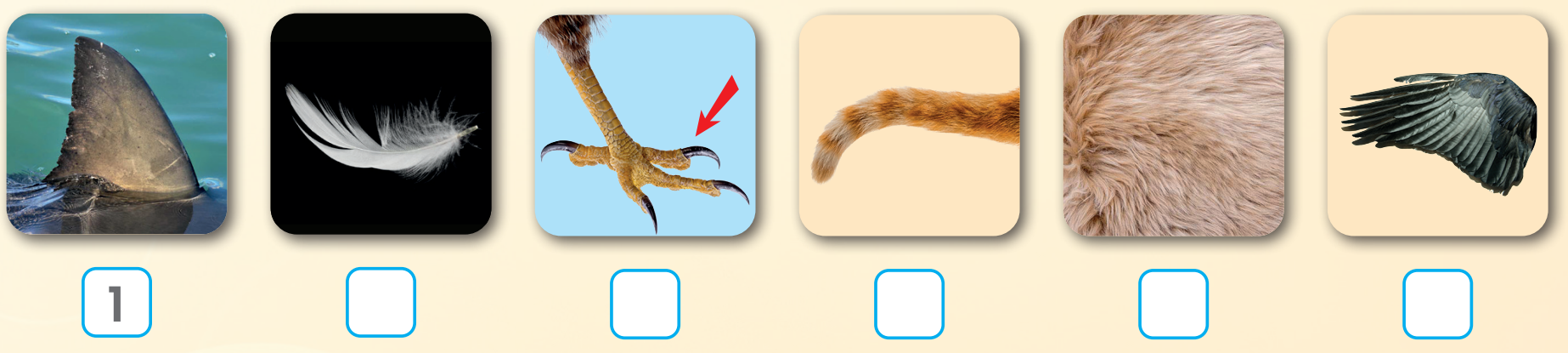 5
2
6
4
3
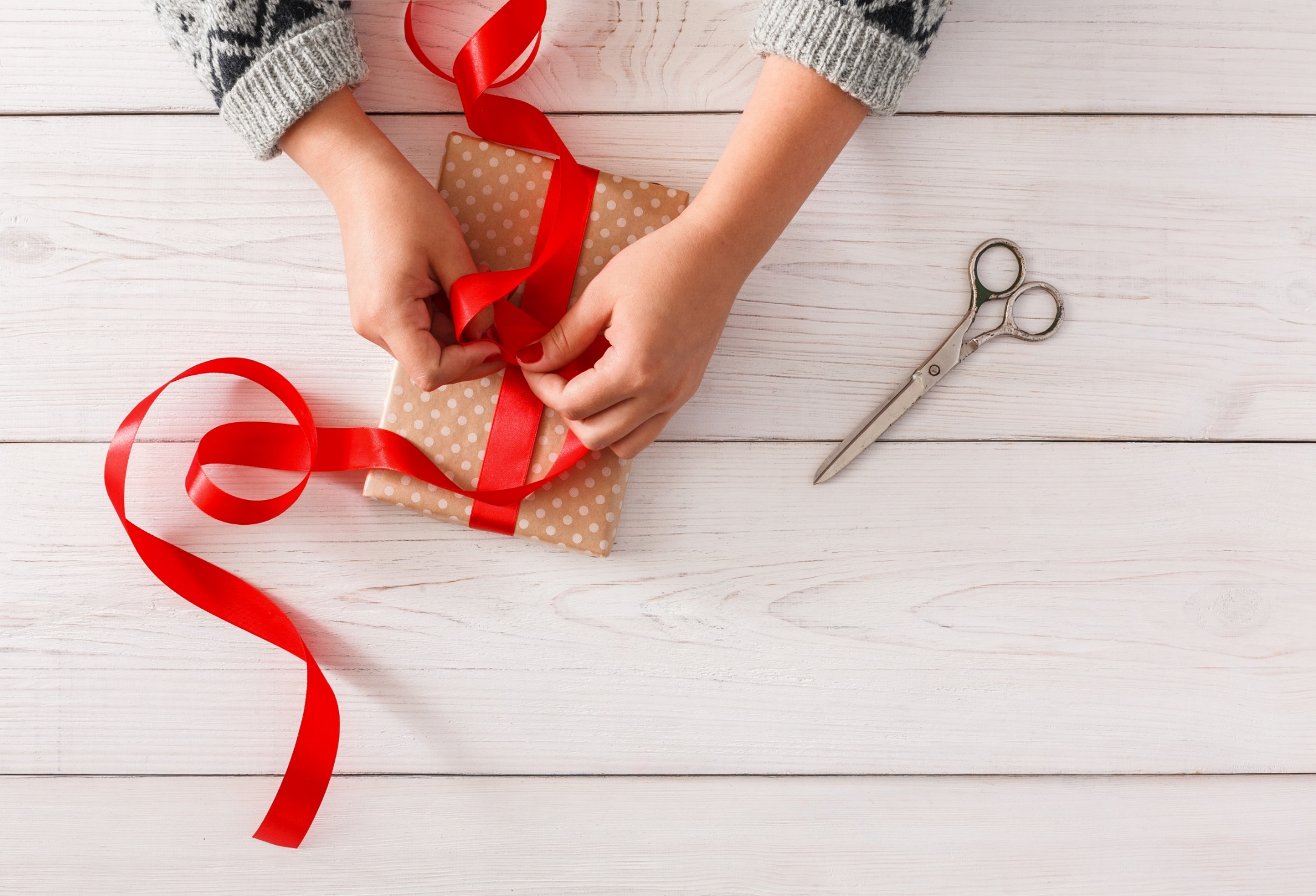 WRAP-UP
Today’s lesson
Vocabularies

wing, feather, tail, fin, fur, claw.
Structures/ Sentence patterns

Birds have feathers, two wings, and two legs.
Homework
Practice the vocabularies and structure; and make sentences using them. 
Do the exercises in Tiếng Anh 4 i-Learn Smart Start WB (page 9)
Do the exercises in Tiếng Anh 4 i-Learn Smart Start Notebook (page 7)
Prepare the next lesson (page 17 SB)
Play the consolidation games in Tiếng Anh 4 i-Learn Smart Start DHA App on www.eduhome.com.vn
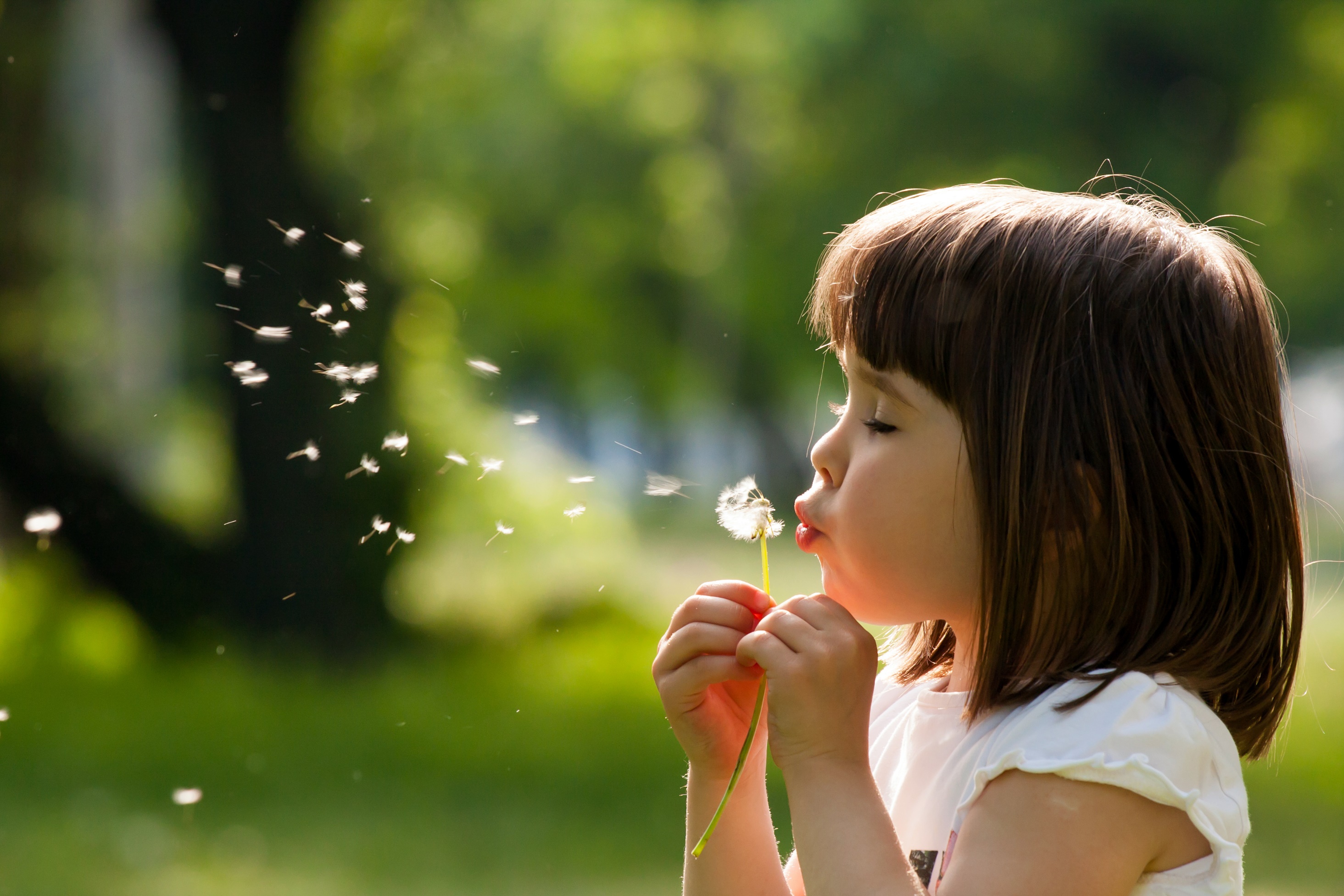 Enjoy your day!